LIN3022 Natural Language ProcessingLecture 7
Albert Gatt
In this lecture
We consider the task of Part of Speech tagging
information sources
solutions using markov models
transformation-based learning
Part 1
POS Tagging overview
The task (graphically)
Running text
Tagger
Tagged text
Tagset
(list of possible tags)
The task
Assign each word in continuous text a tag indicating its part of speech.
Essentially a classification problem.

Current state of the art:
taggers typically have 96-97% accuracy
figure evaluated on a per-word basis
in a corpus with sentences of average length 20 words, 96% accuracy can mean one tagging error per sentence
Ingredients for tagging
Tagset
The list of possible tags
Tags indicate part of speech and morphosyntactic info
The tagset represents a decision as to what is morphosyntactically relevant

Tokenisation
Text must be tokenised before it is tagged.
This is because it is individual words that are labelled.
Some problems in tokenisation
There are a number of decisions that need to be taken, e.g.:

Do we treat the definite article as a clitic, or as a token?
il-kelb
	DEF-dog
One token or two?

Do we split nouns, verbs and prepositions with pronominal suffixes?
qalib-ha
	overturn.3SgM-3SgF
	“he overturned her/it”
POS Tagging example
From here...
...to here
Kien
tren 
Ġermaniż
,
modern
u 
Komdu 
,
Kien_VA3SMP 
tren_NNSM 
Ġermaniż_MJSM 
,_PUN 
modern_MJSM 
u_CC 
komdu_MJSM 
,_PUN
Sources of difficulty in POS tagging
Mostly due to ambiguity when words have more than one possible tag.
need context to make a good guess about POS
context alone won’t suffice

A simple approach which assigns only the most common tag to each word performs with 90% accuracy!
The information sources
Syntagmatic information: the tags of other words in the context of w
Not sufficient on its own. E.g. Greene/Rubin 1977 describe a context-only tagger with only 77% accuracy

Lexical information (“dictionary”): most common tag(s) for a given word
e.g. in English, many nouns can be used as verbs (flour the pan, wax the car…)
however, their most likely tag remains NN
distribution of a word’s usages across different POSs is uneven: usually, one highly likely, other much less
Tagging in other languages (than English)
In English, high reliance on context is a good idea, because of fixed word order

Free word order languages make this assumption harder
Compensation: these languages typically have rich morphology
Good source of clues for a tagger
Some approaches to tagging
Fully rule-based
Involves writing rules which take into account both context and morphological information.
There are a few good rule-based taggers around.

Fully statistical
Involve training a statistical model on a manually trained corpus.
The tagger is then applied to new data.

Transformation-based
Basically a rule-based approach.
However, rules are learned automatically from manually annotated data.
Evaluation
Training a statistical POS tagger requires splitting corpus into training and test data.

Typically carried out against a gold standard based on accuracy (% correct).

Ideal to compare accuracy of our tagger with:
baseline (lower-bound):
standard is to choose the unigram most likely tag
ceiling (upper bound): 
e.g. see how well humans do at the same task
humans apparently agree on 96-7% tags
means it is highly suspect for a tagger to get 100% accuracy
Part 2
Markov Models
Some preliminaries
Talking about the weather
Suppose we want to predict tomorrow’s weather. The possible predictions are:
sunny
foggy
rainy

We might decide to predict tomorrow’s outcome based on earlier weather
if it’s been sunny all week, it’s likelier to be sunny tomorrow than if it had been rainy all week
how far back do we want to go to predict tomorrow’s weather?
Statistical weather model
Notation:
S: the state space, a set of possible values for the weather: {sunny, foggy, rainy}
(each state is identifiable by an integer i)
X: a sequence of  variables, each taking a value from S with a certain probability
these model weather over a sequence of days
t is an integer standing for time

(X1, X2, X3, ... XT) models the value of a series of variables 
each takes a value from S with a certain probability
the entire sequence tells us the weather over T days
Statistical weather model
If we want to predict the weather for day t+1, our model might look like this:
	

E.g. P(weather tomorrow = sunny), conditional on the weather in the past t days.
Problem: the larger t gets, the more calculations we have to make.
Markov Properties I: Limited horizon
The probability that we’re in state si at time t+1 only depends on where we were at time t:


This assumption simplifies life considerably.
If we want to calculate the probability of the weather over a sequence of days, X1,...,Xn, all we need to do is calculate:
We need initial state probabilities here.
Markov Properties II: Time invariance
The probability of being in state si given the previous state does not change over time:
Concrete instantiation
This is essentially a transition matrix, which gives us probabilities of going from one state to the other.
Graphical view
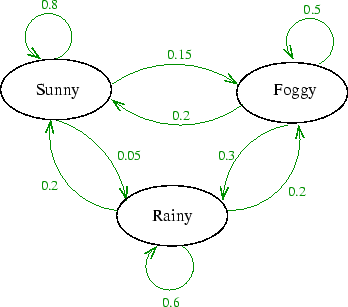 Components of the model:
states (s)
transitions
transition probabilities
initial probability distribution for states
Essentially, a non-deterministic finite state automaton.
Example continued
If the weather today (Xt) is sunny, what’s the probability that tomorrow (Xt+1) is sunny and the day after (Xt+2) is rainy?
Markov assumption
A slight variation on the example
You’re locked in a room with no windows
You can’t observe the weather directly
You only observe whether the guy who brings you food is carrying an umbrella or not

Need a model telling you the probability of seeing the umbrella, given the weather
distinction between observations and their underlying emitting state.

Define:
Ot as an observation at time t
K = {+umbrella, -umbrella} as the possible outputs
We’re interested in P(Ot=k|Xt=si)
i.e. probability of a given observation at t given that the weather at t is in state s
Concrete instantiation
This is the hidden model, telling us the probability that Ot = k given that Xt = si
We call this a symbol emission probability
Using the hidden model
Model gives:P(Ot=k|Xt=si)
Then, by Bayes’ Rule we can compute: P(Xt=si|Ot=k)




Generalises easily to an entire sequence
HMM in graphics
Circles indicate states
Arrows indicate probabilistic dependencies between states
HMM in graphics
Green nodes are hidden states
Each hidden state depends only on the previous state (Markov assumption)
Why HMMs?
HMMs are a way of thinking of underlying events probabilistically generating surface events.

Parts of speech:
a POS is a class or set of words
we can think of language as an underlying Markov Chain of parts of speech from which actual words are generated
ADJ
N
V
HMMs in POS Tagging
DET
Hidden layer (constructed through training)
Models the sequence of POSs in the training corpus
ADJ
N
V
tall
lady
is
HMMs in POS Tagging
DET
the
Observations are words.
They are “emitted” by their corresponding hidden state.
The state depends on its previous state.
Why HMMs
There are efficient algorithms to train HMMs using an algorithm called Expectation Maximisation.

General idea: 
training data is assumed to have been generated by some HMM (parameters unknown)
try and learn the unknown parameters in the data

Similar idea is used in finding the parameters of some n-gram models.
Why HMMs
In tasks such as POS Tagging, we have a sequence of tokens.

We need to “discover” or “guess” the most likely sequence of tags that gave rise to those tokens.

Given the model learned from data, there are also efficient algorithms for finding the most probable sequence of underlying states (tags) that gave rise to the sequence of observations (tokens).
Crucial ingredients (familiar)
Underlying states
E.g. Our tags

Output alphabet (observations)
E.g. The words in our language

State transition probabilities:
E.g. the probability of one tag following another tag
Crucial ingredients (additional)
Initial state probabilities 
tell us the initial probability of each state
E.g. What is the probability that at the start of the sequence we see a DET?

Symbol emission probabilities:
tell us the probability of seeing an observation, given that we were previously in a state x and are now looking at a state y
E.g. Given that I’m looking at the word man, and that previously I had a DET, what is the probability that man is a noun?
ADJ
N
tall
lady
HMMs in POS Tagging
State transition probabilities
DET
Symbol emission 
probabilities
the
Part 3
Markov-model taggers
Using Markov models
Basic idea: sequences of tags are a Markov Chain:
Limited horizon assumption: sufficient to look at previous tag for information about current tag
Note: this is the Markov assumption already encountered in language models!

Time invariance: The probability of a sequence remains the same over time
Implications/limitations
Limited horizon ignores long-distance dependences
e.g. can’t deal with WH-constructions
Chomsky (1957): this was one of the reasons cited against probabilistic approaches

Time invariance:
e.g. P(finite verb|pronoun) is constant
but we may be more likely to find a finite verb following a pronoun at the start of a sentence than in the middle!
Notation
We let ti range over tags
Let wi range over words
Subscripts denote position in a sequence
Limited horizon property becomes:


	(the probability of a tag ti+1 given all the previous tags t1..ti is assumed to be equal to the probability of ti+1 given just the previous tag)
Basic strategy
Training set of manually tagged text
extract probabilities of tag sequences (state transitions):


e.g. using Brown Corpus, P(NN|JJ) = 0.45, but P(VBP|JJ) = 0.0005
Next step: estimate the word/tag (symbol emission) probabilities:
Training the tagger: basic algorithm
Estimate probability of all possible sequences of 2 tags in the tagset from training data
For each tag tj and for each word wl estimate P(wl| tj).
Apply smoothing.
Finding the best tag sequence
Given: a sentence of n words

Find: t1,...,n = the best n tags (states) that could have given rise to these words.

Usually done by comparing the probability of all possible sequences of tags and choosing the sequence with the highest probability.
This is computed using the Viterbi Algorithm.
Some observations
The model is a Hidden Markov Model
we only observe words when we tag

In actuality, during training we have a visible Markov Model
because the training corpus provides words + tags
Part 4
Transformation-based error-driven learning
Transformation-based learning
Approach proposed by Brill (1995)
uses quantitative information at training stage
outcome of training is a set of rules
tagging is then symbolic, using the rules

Components:
a set of transformation rules
learning algorithm
Transformations
General form: t1  t2
“replace t1 with t2 if certain conditions are satisfied”

Examples:
Morphological: Change the tag from NN to NNS if the word has the suffix "s"
dogs_NN  dogs_NNS

Syntactic: Change the tag from NN to VB if the word occurs after "to"
go_NN to_TO  go_VB

Lexical: Change the tag to JJ if deleting the prefix "un" results in a word.
uncool_XXX  uncool_JJ
uncle_NN -/-> uncle_JJ
Learning
Unannotated text
Initial state annotator
e.g. assign each word its most frequent tag in a dictionary
truth: a manually annotated version of corpus against which to compare
Learner: learns rules by comparing initial state to Truth
rules
Learning algorithm
Simple iterative process:
apply a rule to the corpus
compare to the Truth
if error rate is reduced, keep the results
continue

A priori specifications:
how initial state annotator works
the space of possible transformations
Brill (1995) used a set of initial templates
the function to compare the result of applying the rules to the truth
Non-lexicalised rule templates
Take only tags into account, not the shape of words

Change tag a to tag b when:
The preceding (following) word is tagged z.
The word two before (after) is tagged z.
One of the three preceding (following) words is tagged z.
The preceding (following) word is tagged z and the word two before (after) is tagged w.
…
Lexicalised rule templates
Take into account specific words in the context

Change tag a to tag b when:
The preceding (following) word is w.
The word two before (after) is w.
The current word is w, the preceding (following) word is w2 and the preceding (following) tag is t.
…
Morphological rule templates
Usful for completely unknown words. Sensitive to the word’s “shape”.

Change the tag of an unknown word (from X) to Y if:
Deleting the prefix (suffix) x, |x| ≤ 4, results in a word
The first (last) (1,2,3,4) characters of the word are x.
Adding the character string x as a prefix (suffix) results in a word (|x| ≤ 4).
Word w ever appears immediately to the left (right) of the word.
Character z appears in the word.
…
Order-dependence of rules
Rules are triggered by environments satisfying their conditions
E.g. “AB if preceding tag is A”
Suppose our sequence is “AAAA”
Two possible forms of rule application:
immediate effect: applications of the same transformation can influence eachother
result: ABAB
delayed effect: results in ABBB 
the rule is triggered multiple times from the same initial input
Brill (1995) opts for this solution
More on Transformation-based tagging
Can be used for unsupervised learning
like HMM-based tagging, the only info available is the allowable tags for each word
takes advantage of the fact that most words have only one tag
E.g. word can = NN in context 
	AT ___ BEZ because most other words in this context are NN
	therefore, learning algorithm would learn the rule “change tag to NN in context AT ___ BEZ”
Unsupervised method achieves 95.6% accuracy!!
Summary
Statistical tagging relies on Markov Assumptions, just as language modelling does.
Today, we introduced two types of Markov Models (visible and hidden) and saw the application of HMMs to tagging.
HMM taggers rely on training data to compute probabilities:
Probability that a tag follows another tag (state transition)
Probability that a word is “generated” by some tag (symbol emission)
This approach contrasts with transformation-based learning, where a corpus is used during training, but then the tagging itself is rule-based.